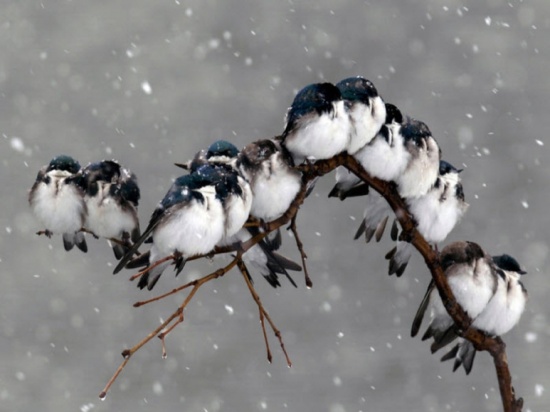 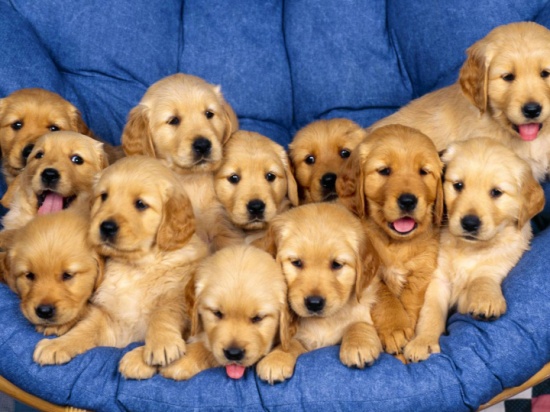 HAYVAN HAKLARIVE HAYVAN KANUNU
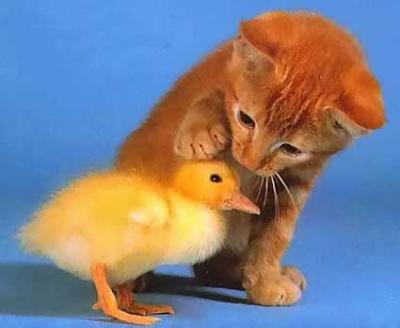 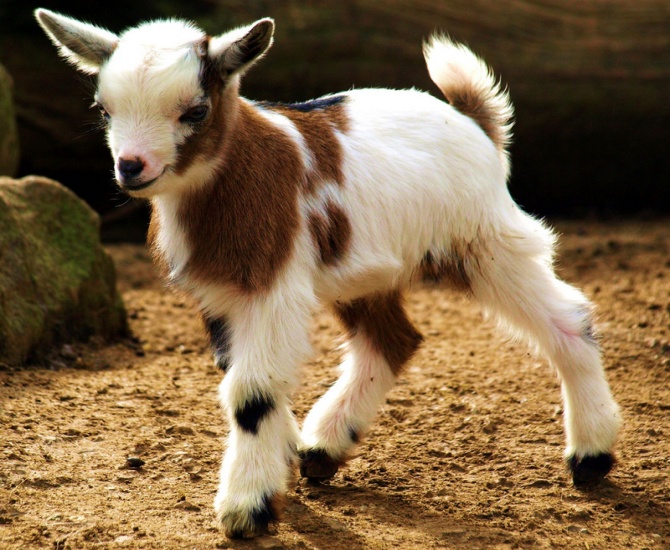 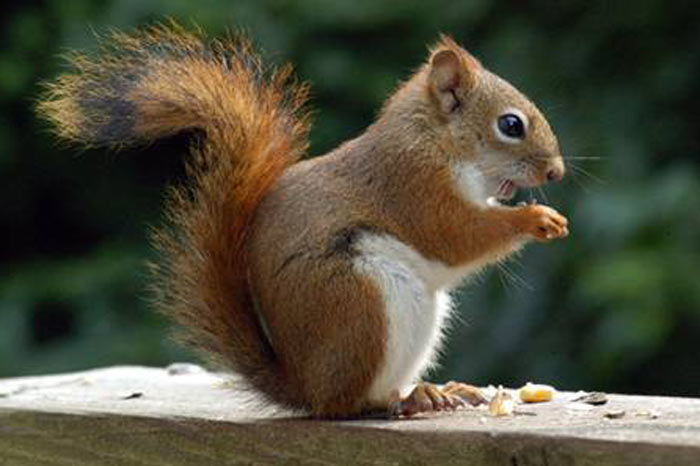 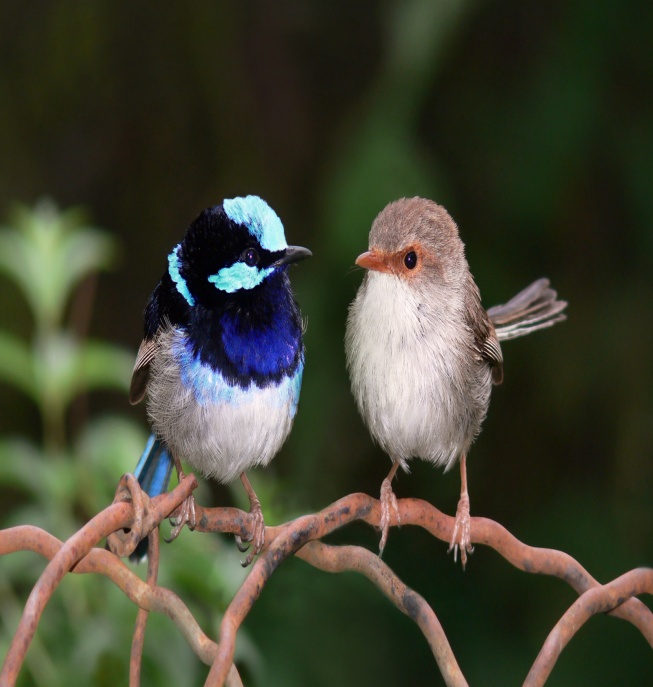 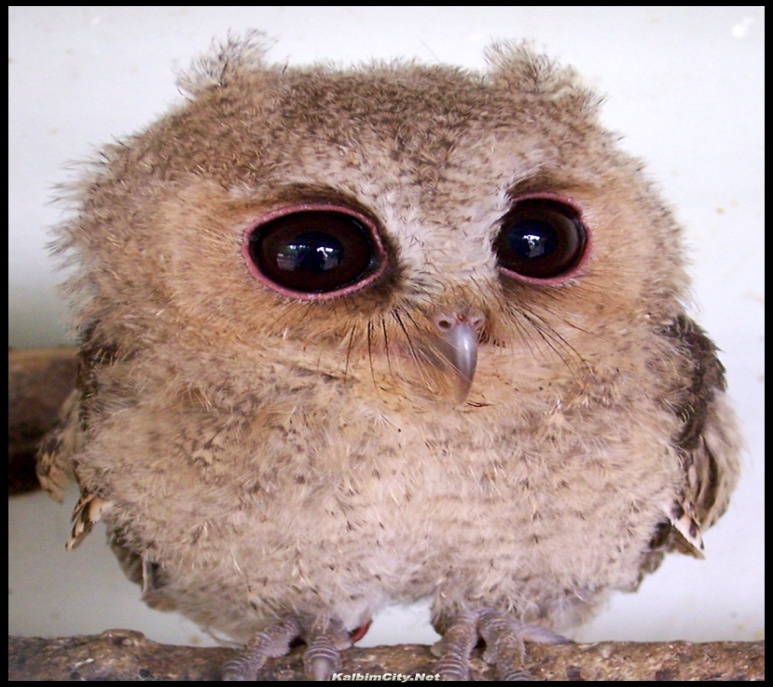 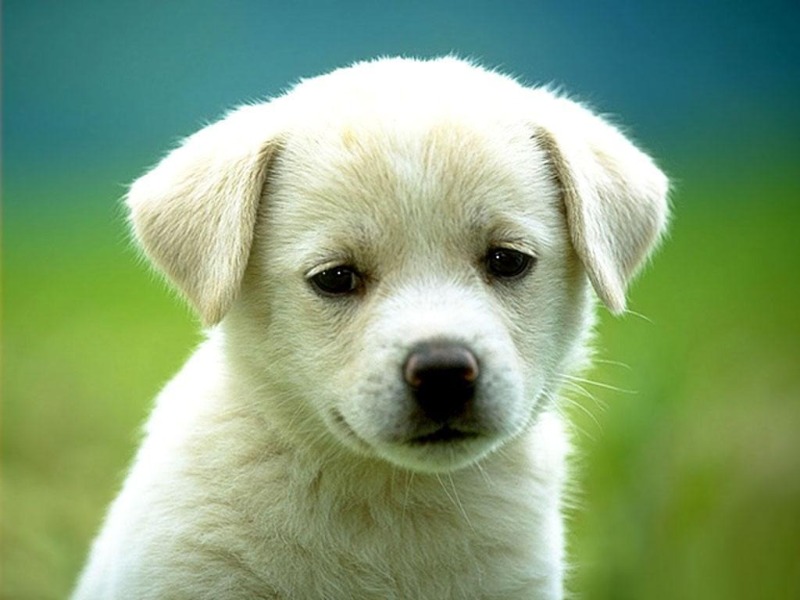 SUNUMUN AMACI
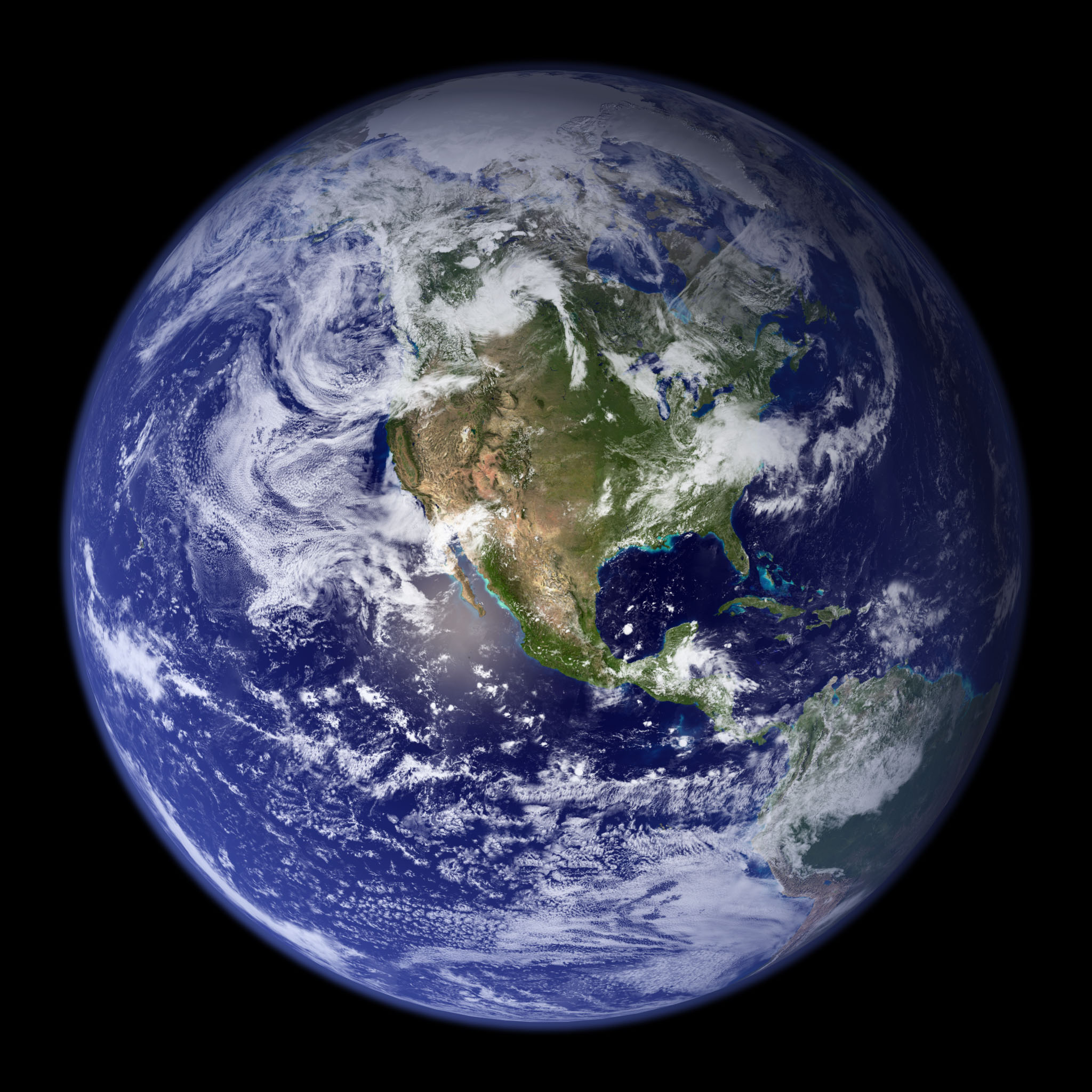 “Dünya Hepimizindir”
*Bir milletin büyüklüğü ve ahlaki gelişimi, hayvanlara olan davranış biçimi ile değerlendirilir.
                                                             Mahatma Gandhi
Modern İnsanın Olumsuz Etkileri:

Deney Hayvanları 
Kürk Gerçeği
Pet Shop Durumu
Av Sorunu
Hayvan Dövüşleri
Sirkler ve Çiftlik Hayvanları
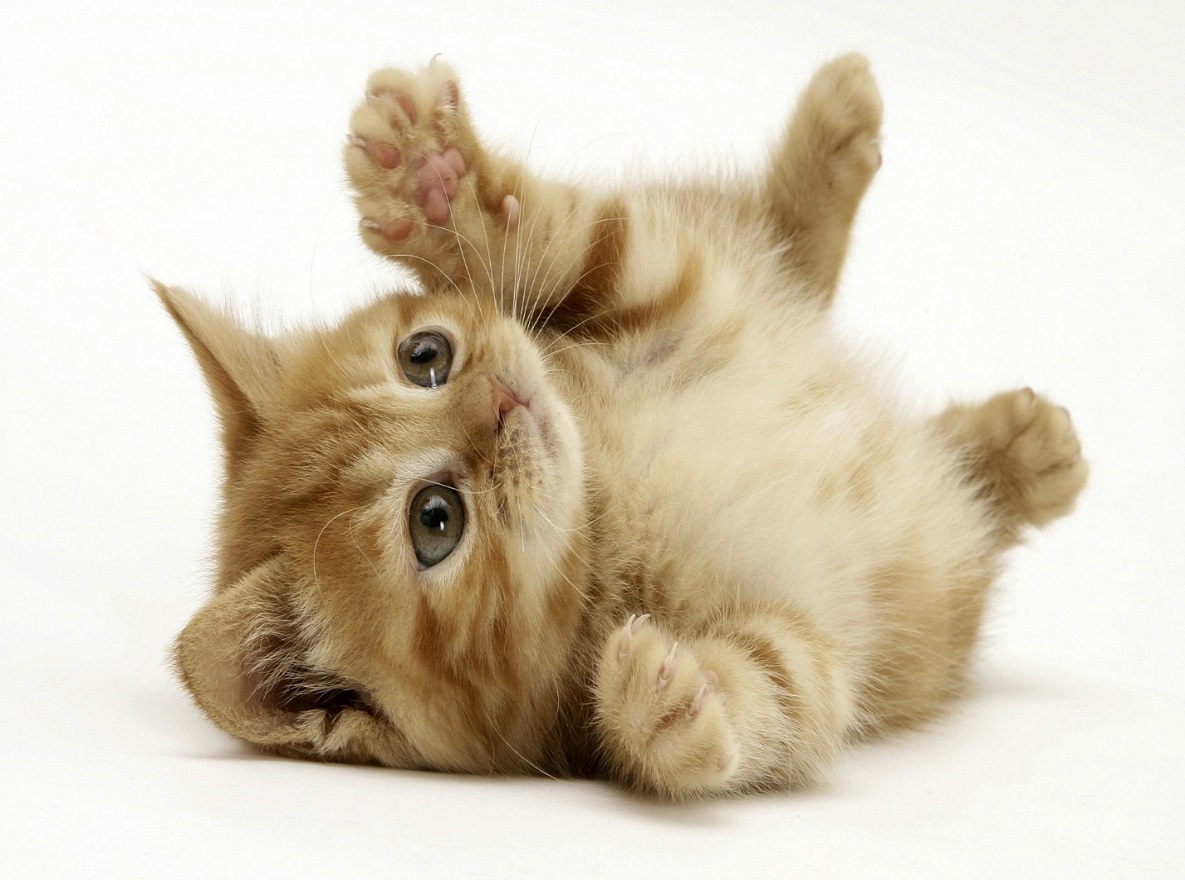 Deney Hayvanları
Her yıl 17 – 100 milyon hayvan…

Kozmetik endüstrisi
Sayısız kozmetik ürün = milyonlarca masum yaşam!
Her yeni ürün = yeni bir deney
En çok tavşanlar ve kemirgenler
Zehirlilik, deri ve göz tahrişleri, deri alerjilerine yol açma, kalıtsal bozukluğa ve kansere neden olan özellikler
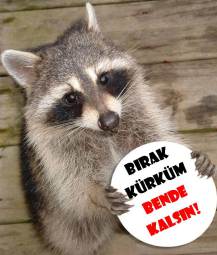 Kürk Gerçeği
Her yıl 40 milyon hayvan…

1 Kürk Palto İçin…

25-45 koyun-kuzu
10-30 tilki
3-30 kurt
6-10 fok
30-40 tavşan


Öldürülmesi gerektiğini biliyor muydunuz?
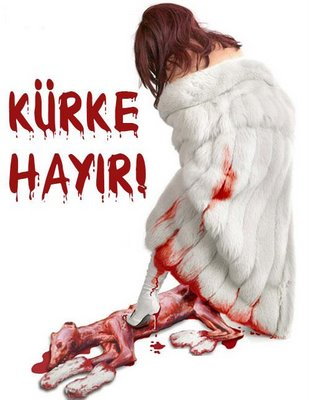 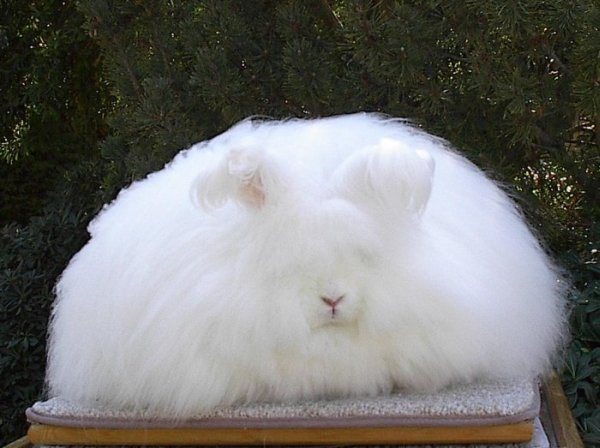 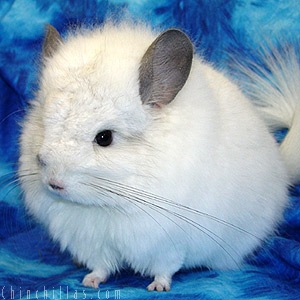 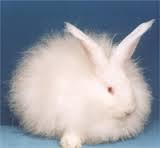 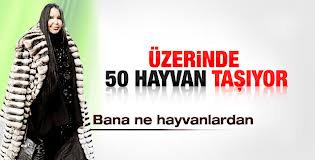 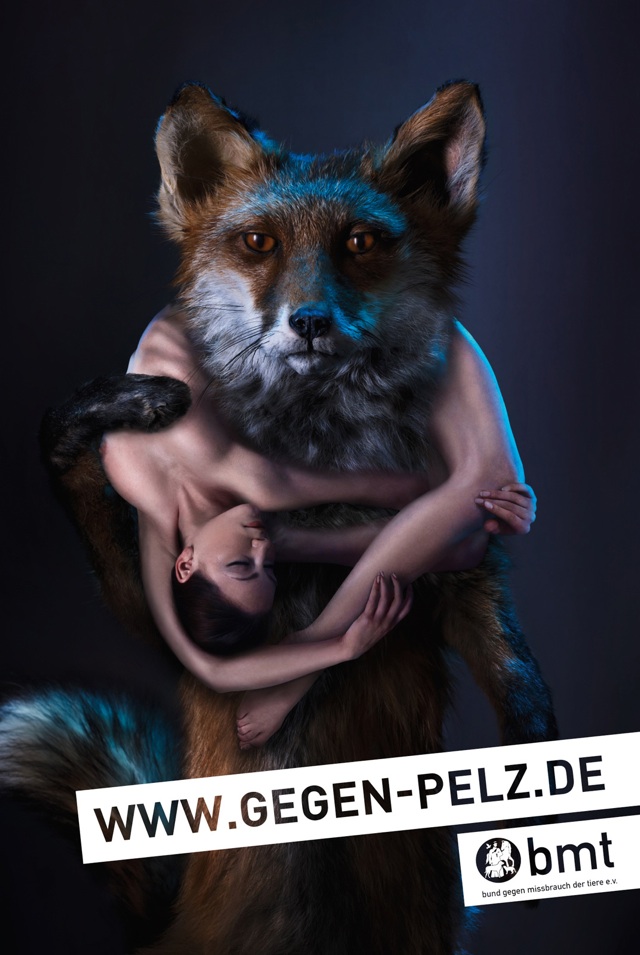 Bülent Ersoy’un 250 bin liralık çinçilla kürkü…
Pet Shop Durumu
Her yıl yüzlerce evcil hayvan hediye olarak satın alınıyor ve sonra terk ediliyor.
Bir ürün gibi sergilenerek yüksek bedellerle satılıyor.
Kafeste depresyona giriyorlar. 
Doğal ortamlarından ayrı tutularak hapsediliyorlar.
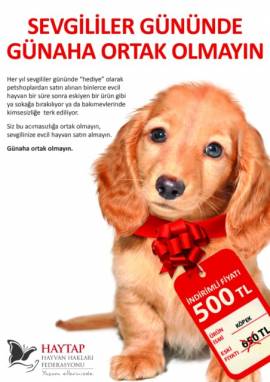 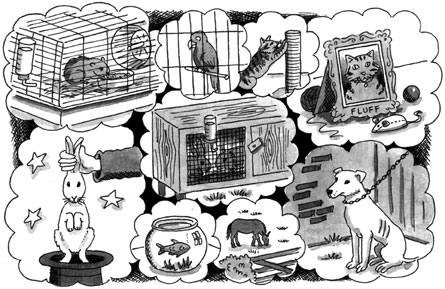 Av Sorunu
Her yıl ‘’milyonlarca’’ hayvan spor yada başka amaçlar uğruna avlanıyor.
Hiç bir din, inanç, ideolojik görüş, yaşam felsefesi içerisinde can almayı barındırmaz.

Her yıl dünya çapında 40 milyondan fazla hayvan kürkü için öldürülüyor…
Sadece Amerika’da her yıl avcılar tarafından avlanan hayvan sayısı 200 milyon…
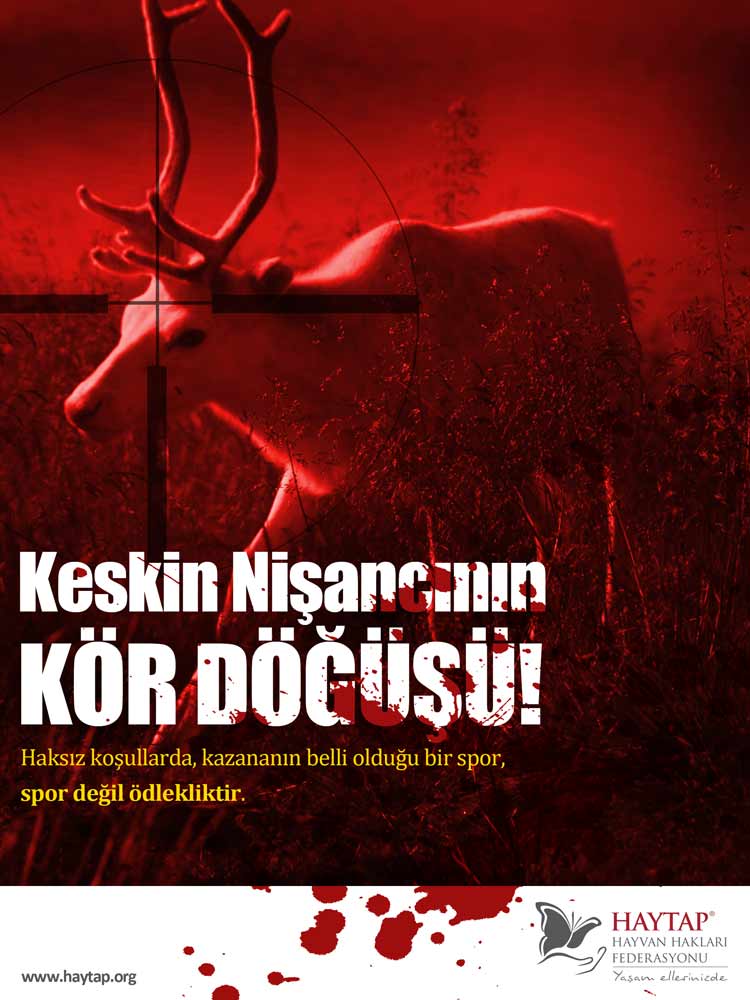 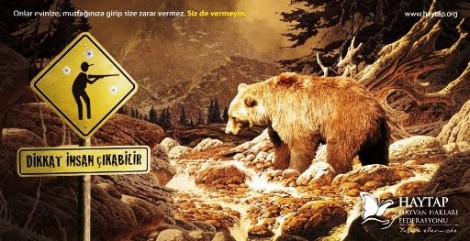 Hayvan Dövüşleri
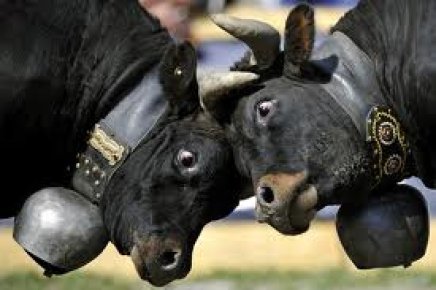 Geleneksel spor
Eğlence unsuru
Bahisler
Gelecek kuşaklara yanlış örnek
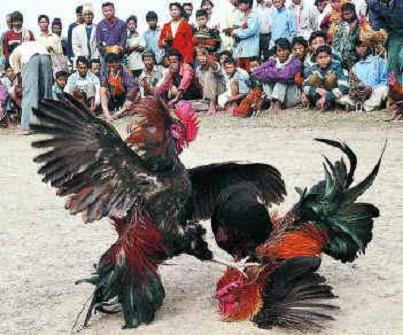 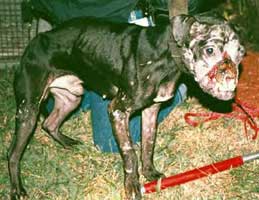 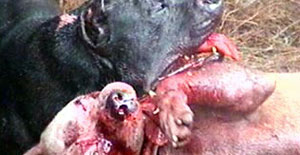 Mexico City’deki meşhur Devrim Meydanı’nda bir araya gelen yüzlerce gösterici boğa güreşinin yasaklanmasını istedi. Üzerlerinde sahte kan ve boğa güreşi mızraklarını andıran parçalar bulunan protestocular, boğaların çektiği acıyı yansıtmak için, güneşin parlak ışıkları altında yere uzandı.
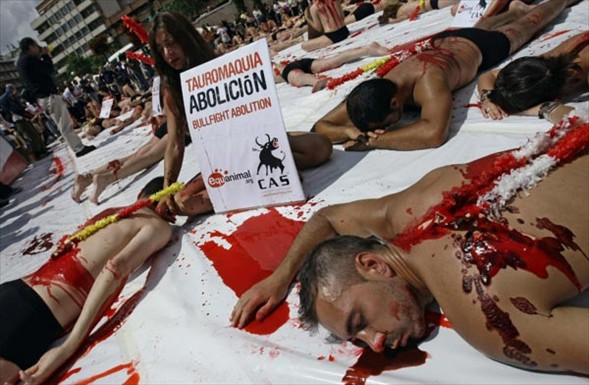 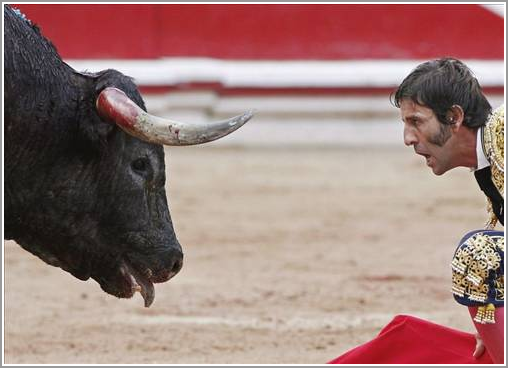 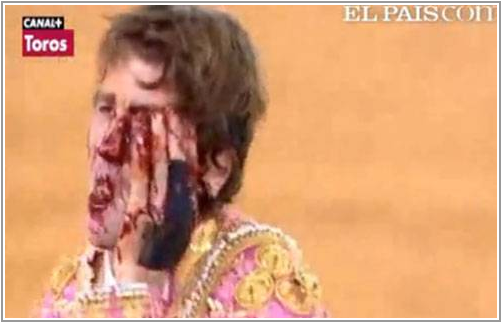 Sirkler ve Çiftlik Hayvanları
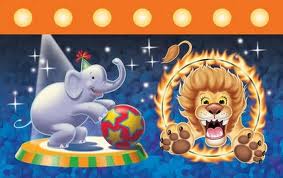 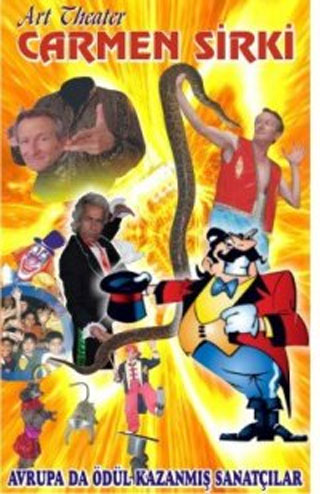 Kırbaç, dar tasma, ağızlık, elektrik şoku, çelik kancalı sopa ve diğer acı veren aletler, sirklerde filler ve diğer
hayvanlar için kullanılan acı verici materyaller arasındadır.
Tavukların bacakları daha kendilerini taşıyacak güce varmadan, kimyasallar 
sayesinde vücut ağırlıkları 3-4 kiloya ulaştığı için kırılmaktadır. Bu hayvanlar 
2.haftadan 40 günlük olup kesim  evresine gelene kadar kırık kemikle yaşamaya 
mahkum edilmektedir. Tavuklar çiftlikten çıkartılıp araçlara yüklenirken sanki bir 
cisimmiş gibi fırlatılmakta, ufacık kafeslere 10-13 tane sokulmakta ve bu işlemler 
sonucu, önceki süreçlerde şans eseri kırılmayan kemikleri bir bir kırılmaktadır..
Düşük volt elektrik kullanıldığı için hayvanların kafası tam kesilememekte 
sadece boyunlarına ufak kesikler atılarak kan kaybından ölmesi beklenmekte yada 
o şekilde kaynar suya sokulmaktadırlar..
bunun gibi onlarca konudan bazı ünlü fast food firmaları dava edilmiştir.
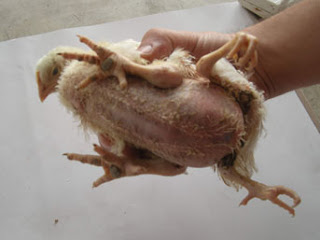 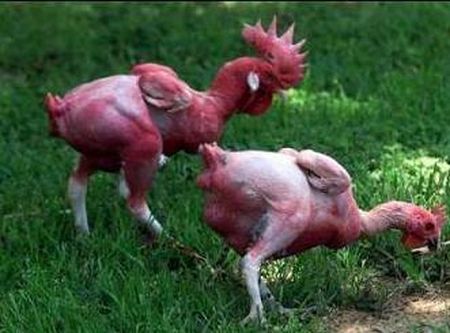 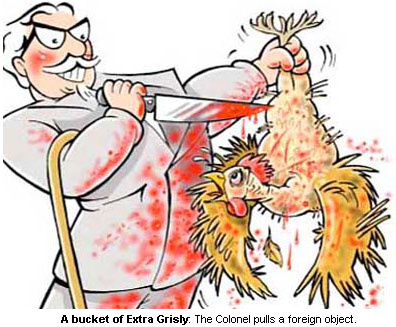 NE YAPMALIYIZ?
 
Yaralı – Şiddete maruz kalmış – Tecavüze uğramış – Kaza geçirmiş- Hasta – Olumsuz şartlarda yaşayan hayvan tespit edilmiş ise HANGİ kuruma HABER verilir?
Tablo: Hayvan grubuna göre ilgili kamu kuruluşları tablosu
Tablo: Hayvan grubuna göre ilgili kamu kuruluşları tablosu
İl Çevre ve Orman Müdürlükleri: 
Her ilde bulunan müdürlükler 5199 sayılı Hayvanları Koruma Kanunun yürütülmesinden birinci derecede sorumludur.
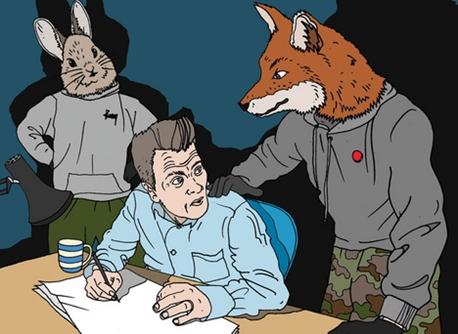 Belediyeler:
Bulunduğu yerleşim yerinde bakımevi açmak zorundadır.
Sahipsiz hayvanları kayıt altına almak, aşılatmak, rehabilite etmek, tekrar alındığı yere bırakmaktan sorumludur.
İl Hayvan Koruma Kurulu:
Kanunla her şehirde kurulmak zorundadır.
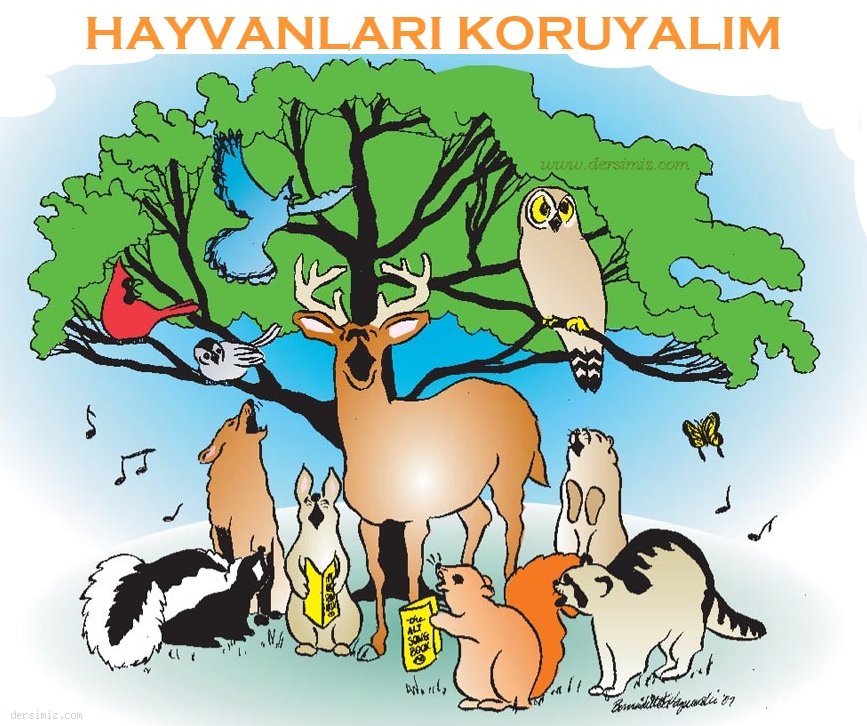 Hayvanları Koruma Kanunu Çerçevesinde;
Yasaklanan fiiller arasında:
 
hayvanlara kasıtlı olarak kötü davranmak, acımasız ve zalimce işlem yapmak, dövmek,
aç ve susuz bırakmak, 
aşırı soğuğa ve sıcağa maruz bırakmak, bakımlarını ihmal etmek, 
fiziksel ve psikolojik acı çektirmek,
hayvanı gücünü aşan fiillere zorlamak, 
eğitim almamış ve onaltı yaşından küçük kişilere ev ve süs hayvanı satmak, 
hayvanları hasta, ileri gebe ve yeni ana iken çalıştırmak,
uygun olmayan koşullarda barındırmak…

gibi fiiller vardır.
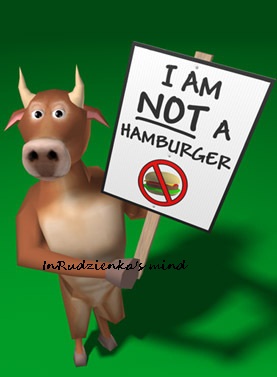 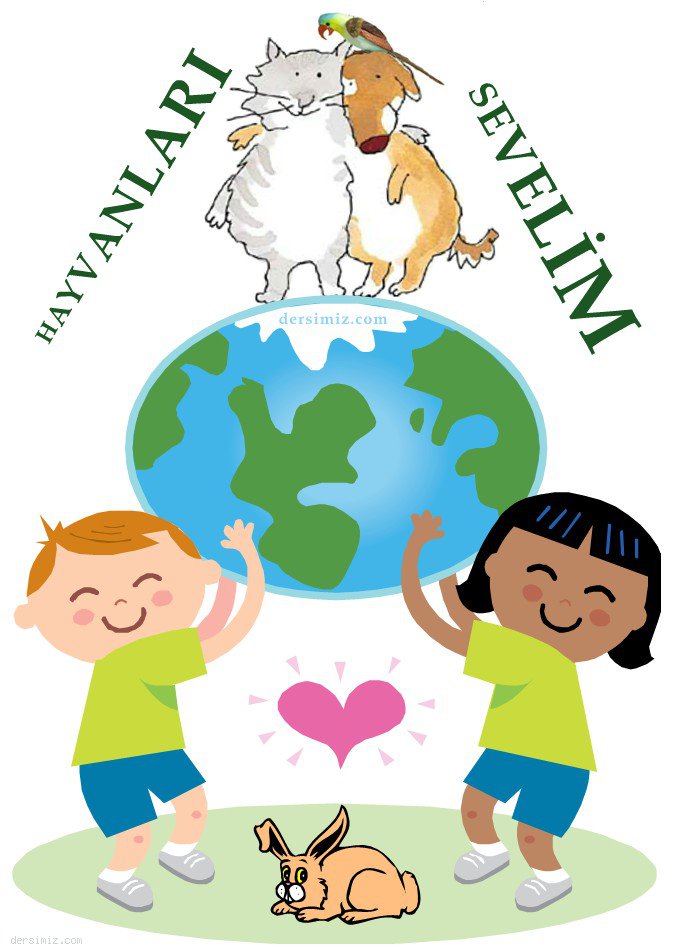 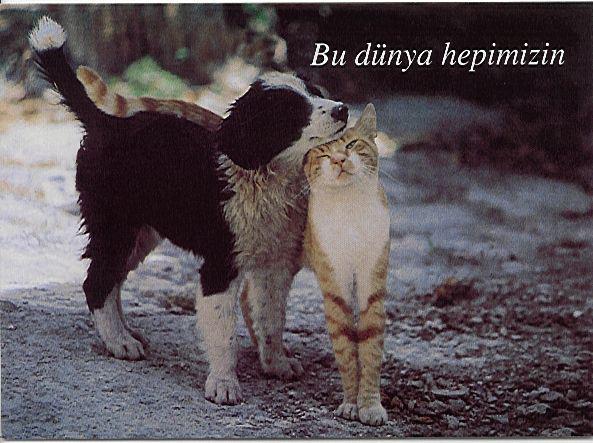 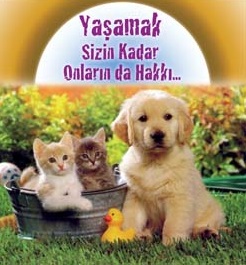 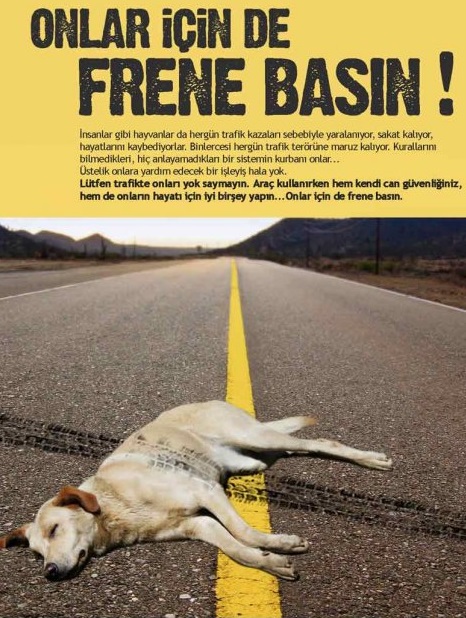 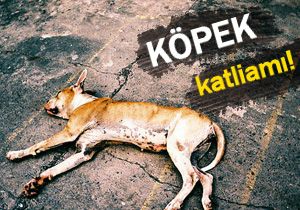 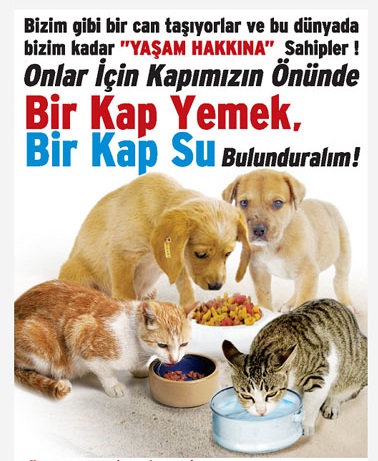 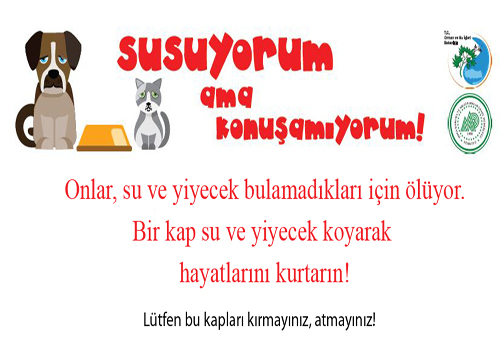 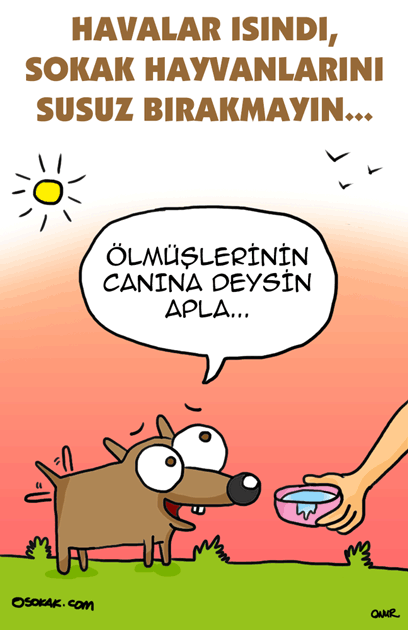 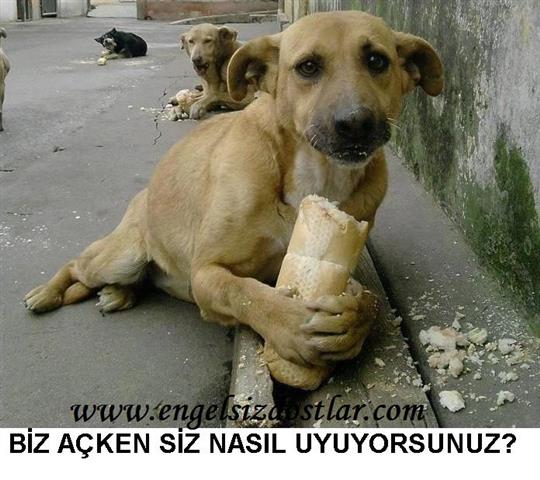 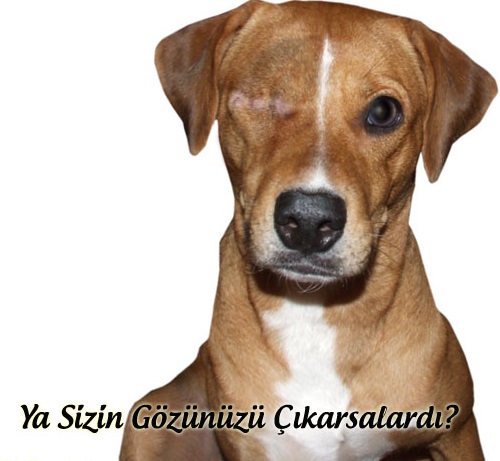 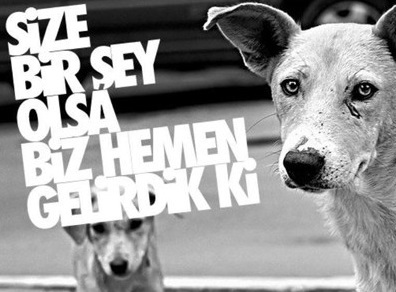 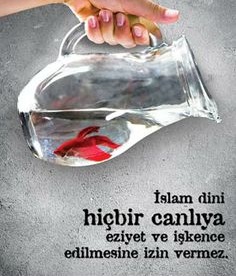 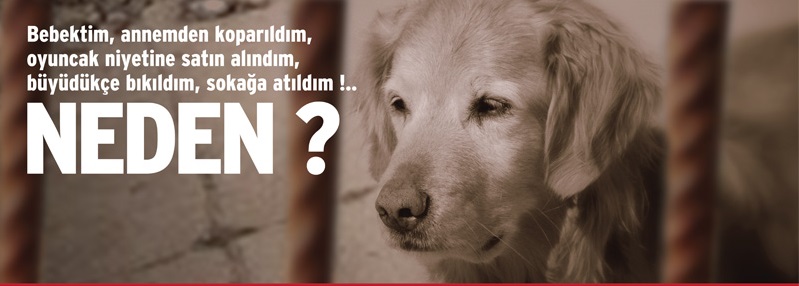 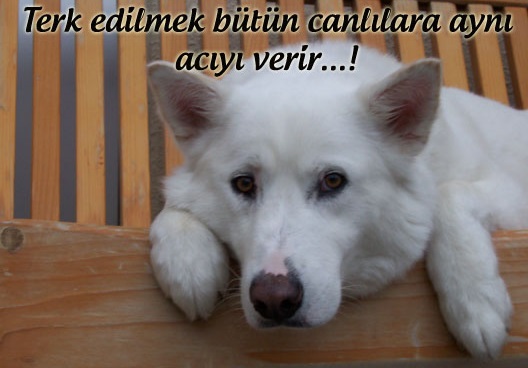 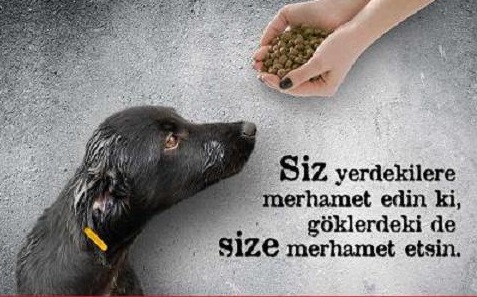 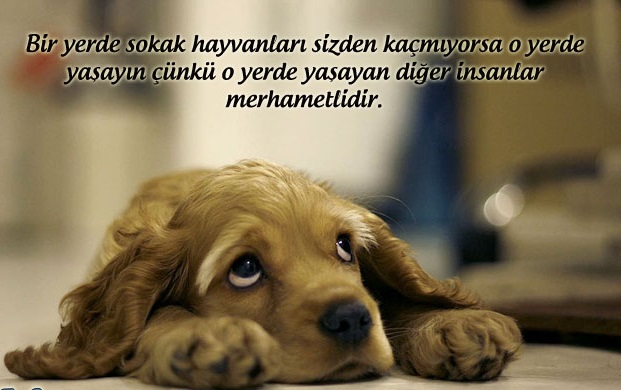 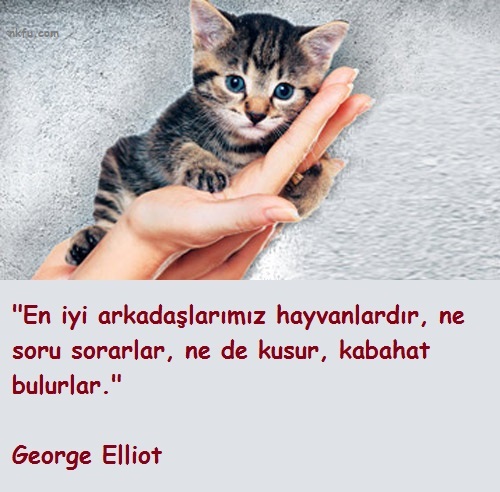 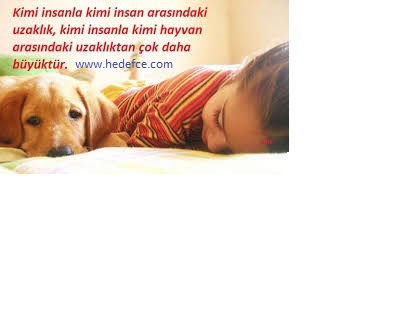 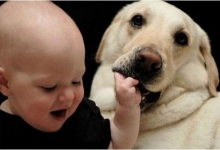 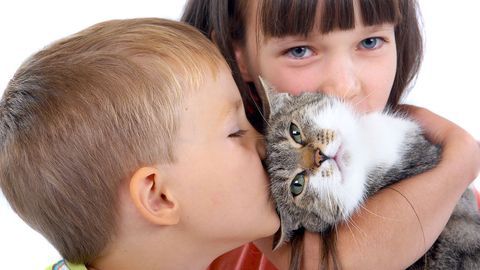 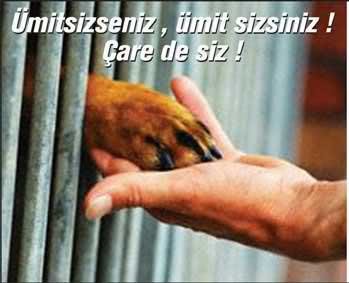 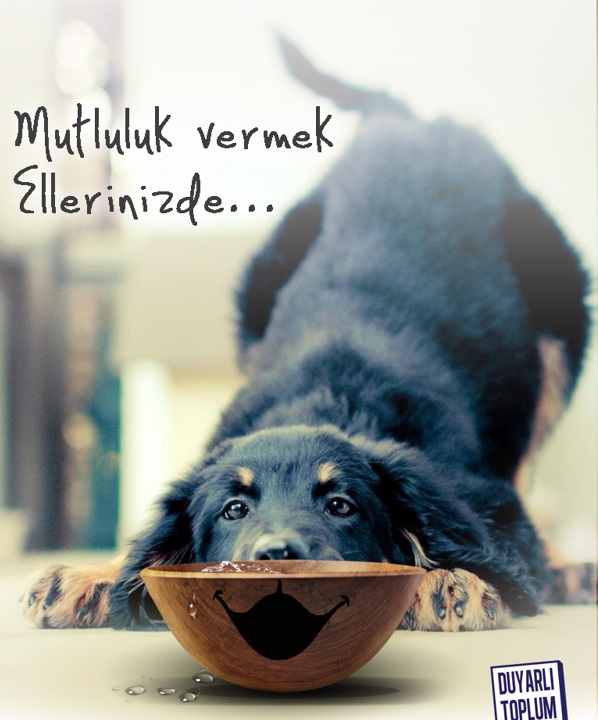 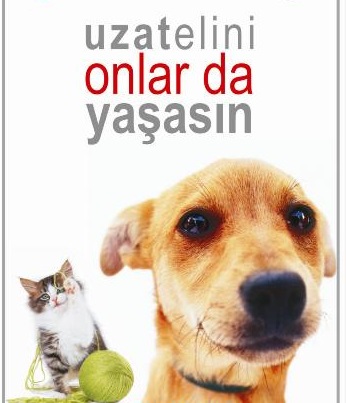 Hayvanlar tabiatın süsü ve zenginlik kaynağıdır…Ve aynı zaman da sevimli canlılarıdır…
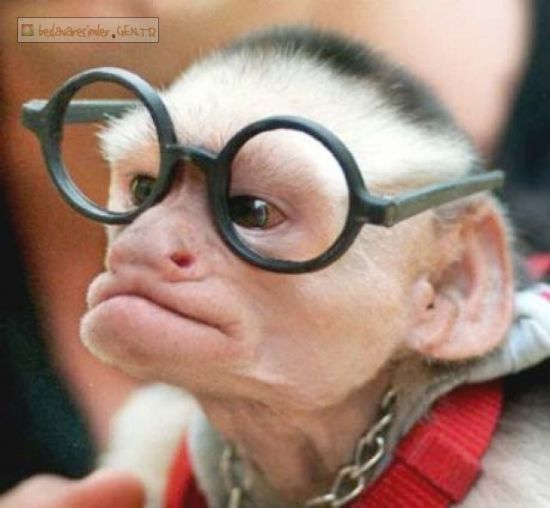 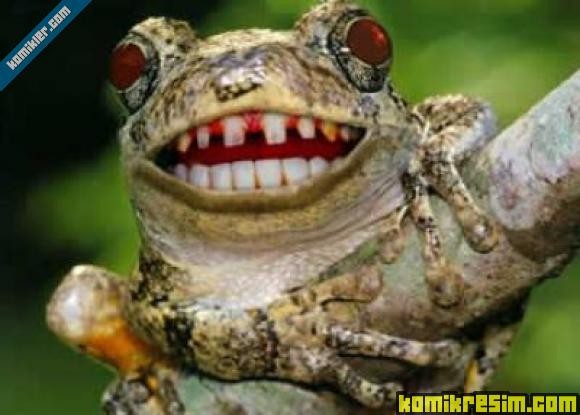 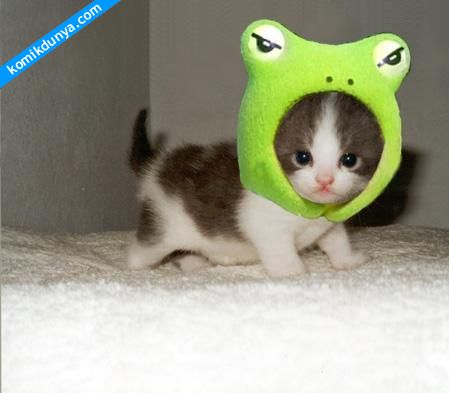 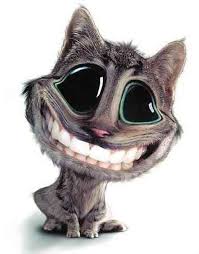 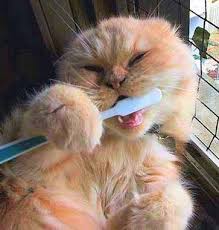 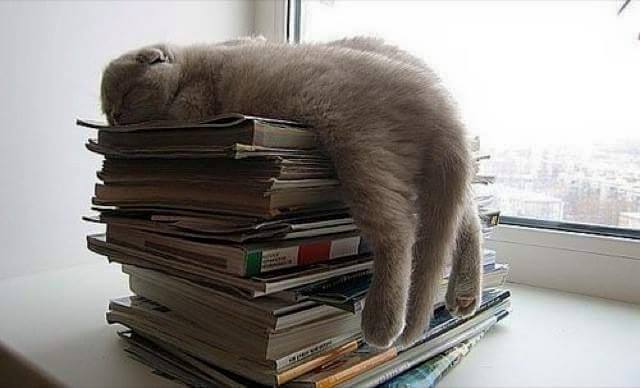 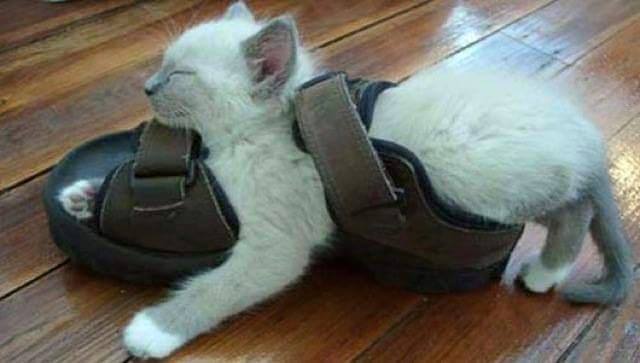 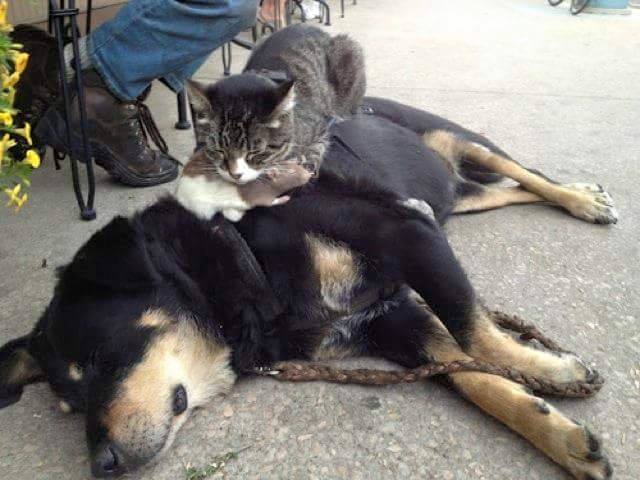 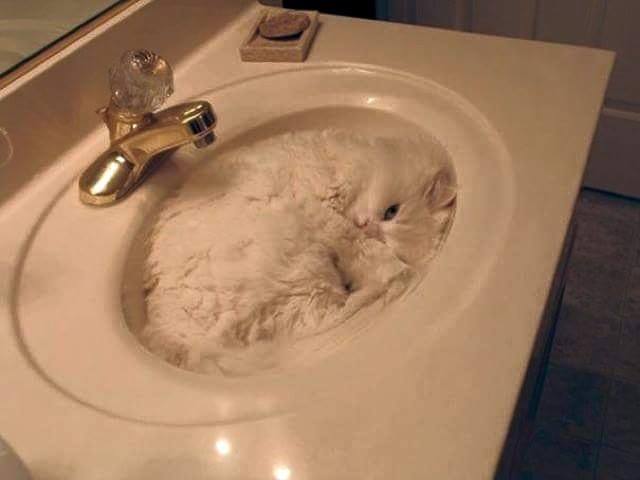 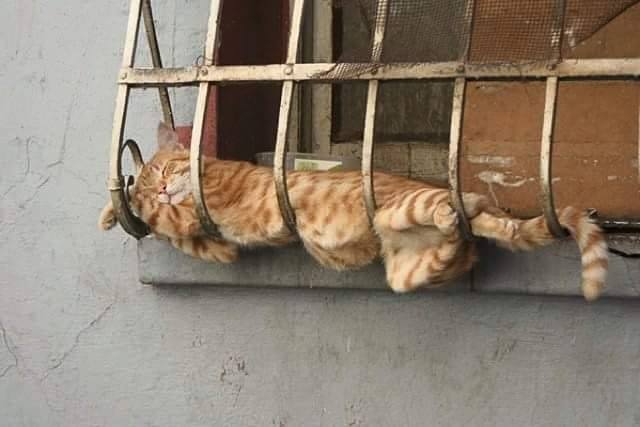 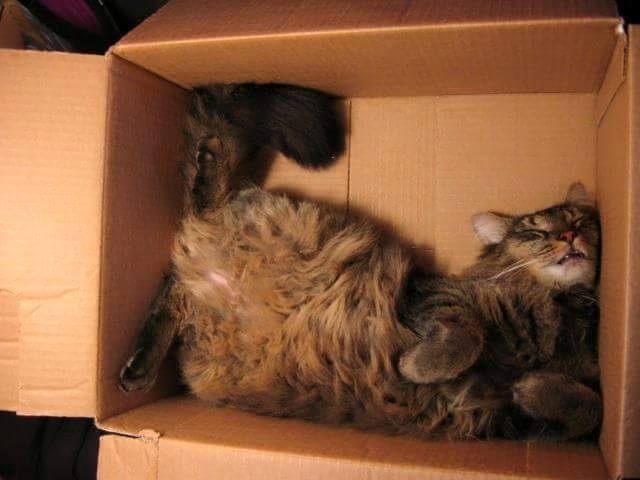 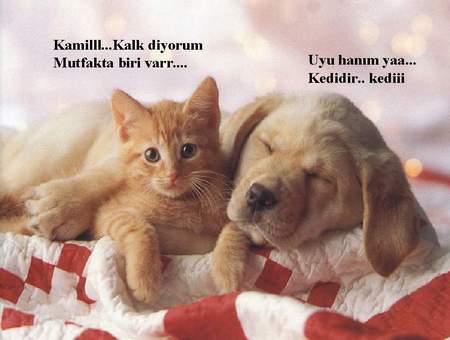 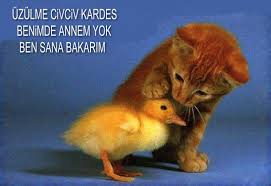 Biz Ne Yapabiliriz ?
HAYVANLARIN KORUNMASI İÇİN NELER YAPALIM

Bakımını üstlendiğimiz hayvanların yiyeceklerini, içeceklerini düzenli verelim. Aşılarını zamanında yaptıralım.
Hayvanlara eziyet edilmesi insanlıkla bağdaşmaz. Öte yandan bu davranış yasalarımıza göre suçtur. Bu suçu işleyenleri uyaralım. Gerekli mercilere şikayet edelim. 
Kuşların, karıncaların yuvalarını bozmayalım. Avlanma mevsimi dışında kesinlikle av hayvanlarını avlamayalım.
Hayvanları korkutmayalım, ürkütmeyelim. Onlara şakadan da olsa eziyet etmeyelim.
Bakamayacağımız hayvanları eve almayalım.
Yiyecek artıklarımızı, özellikle ekmeği, çöplüğe atacağımıza yakınımızda bulunan hayvan besleyicilerine verelim.
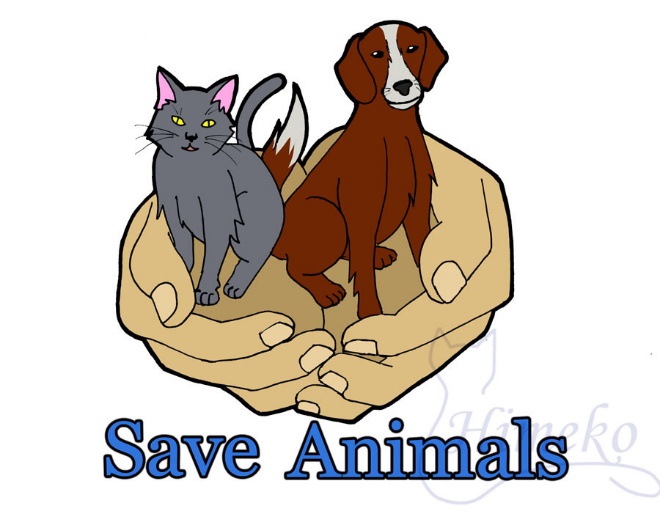 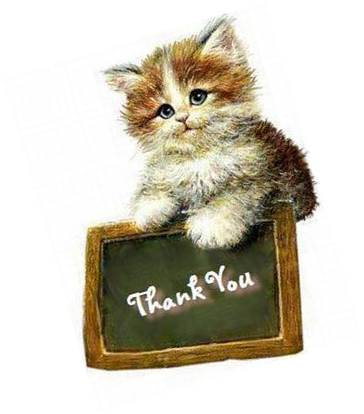 CENNET EROL
ZÜLEYHA AKYOL
İNCİ BEĞENİLMİŞ
	BİZİ DİNLEDİĞİNİZ
	İÇİN TEŞEKKÜR EDERİZ.
		        